МДОУ №27 «Светлячок» ЯМР
Уголок природы в средней группе
Автор : Губанова Татьяна Валерьевна
Воспитатель средней группы «Колокольчики»
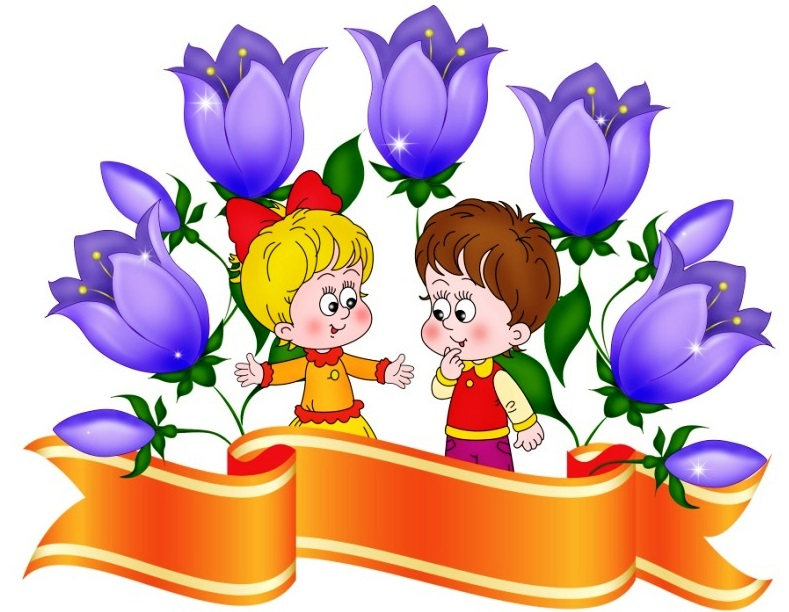 «Колокольчики» звенят! Приглашают в детский сад! Приходи, мы ждём тебя, В группе все у нас друзья. Дружно мы в саду играем, Никого не обижаем. «Колокольчики» поют – В гости Вас к себе зовут!
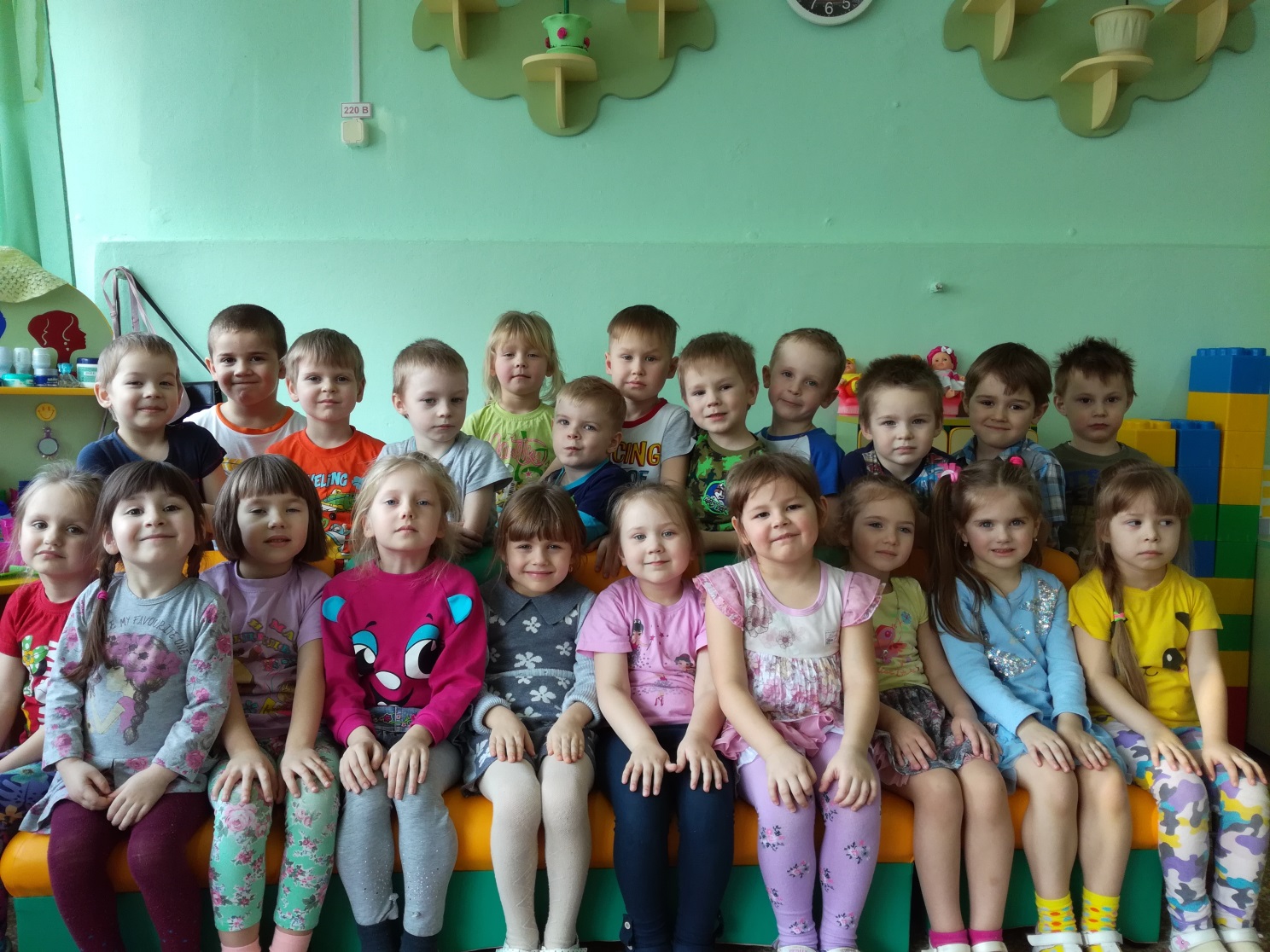 Это наш уголок пригороды. В нем, в соответствии с возрастом и программой размещено всё необходимое для организации всевозможных видов деятельности детей, от НОД до самостоятельной. Теперь обо всем подробнее.
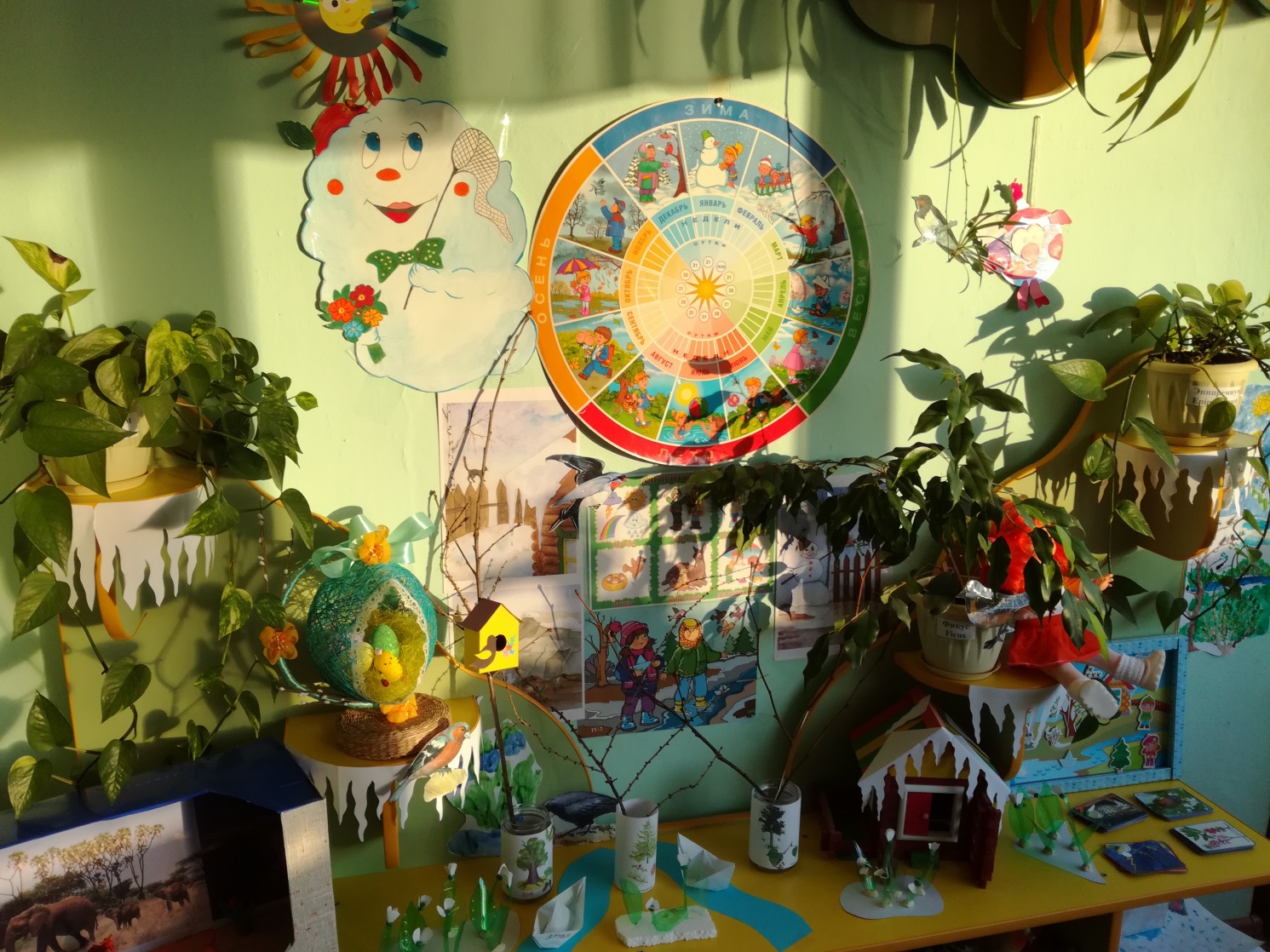 Изменения в уголке природы происходят вместе с природными изменениями:
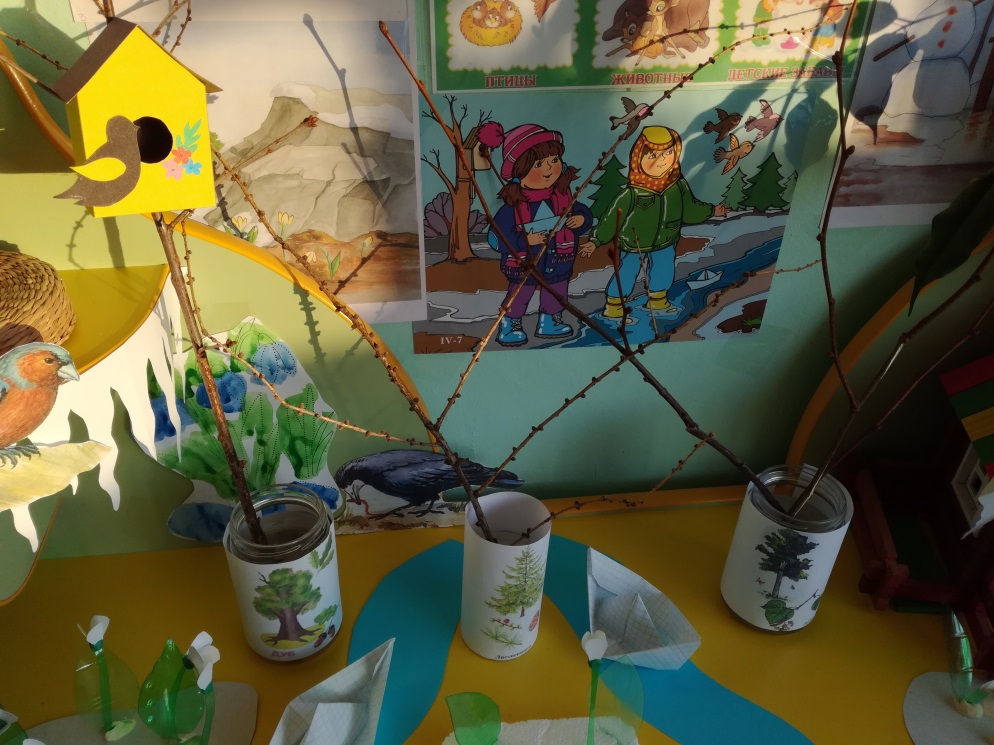 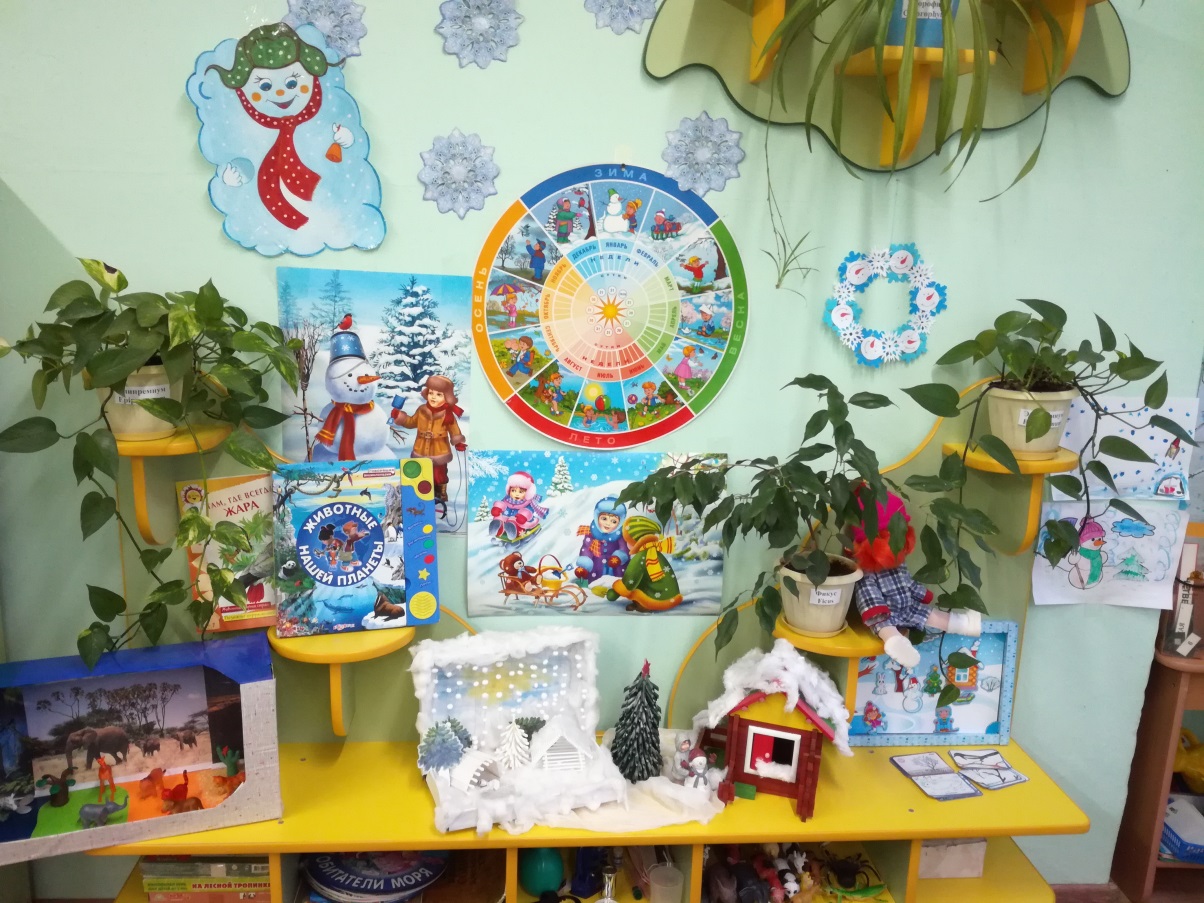 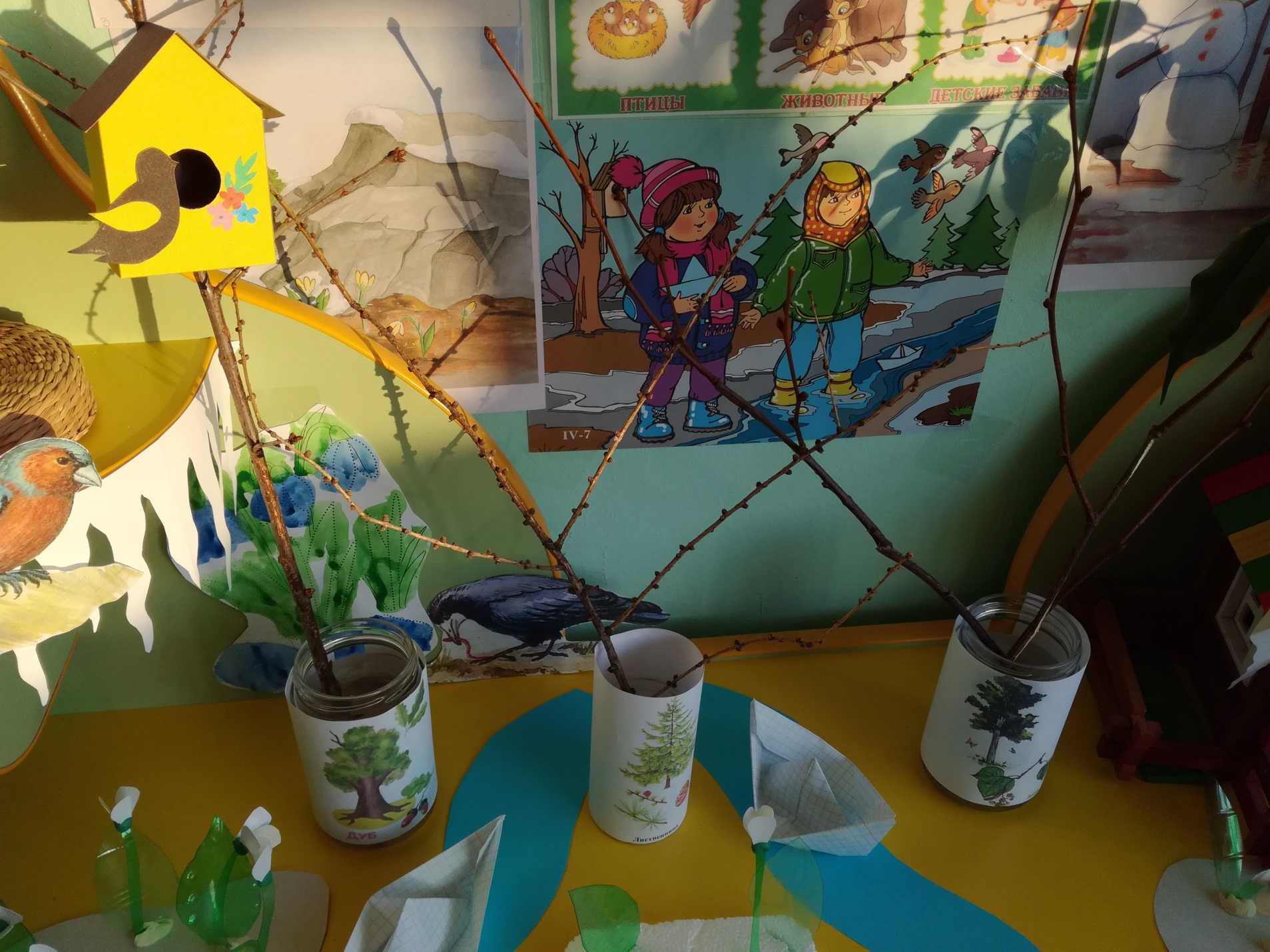 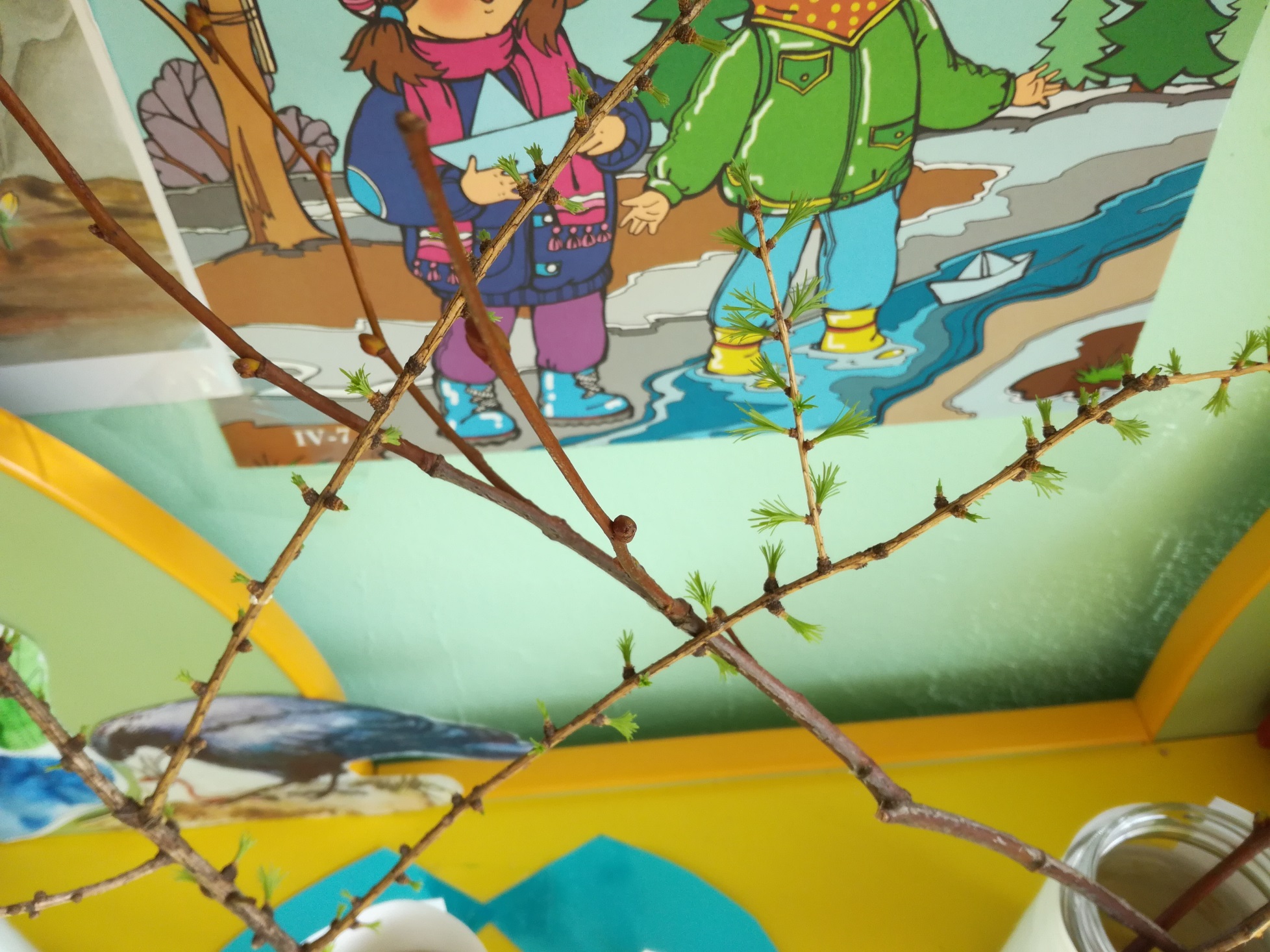 В нашем уголке природы всегда есть место макетам
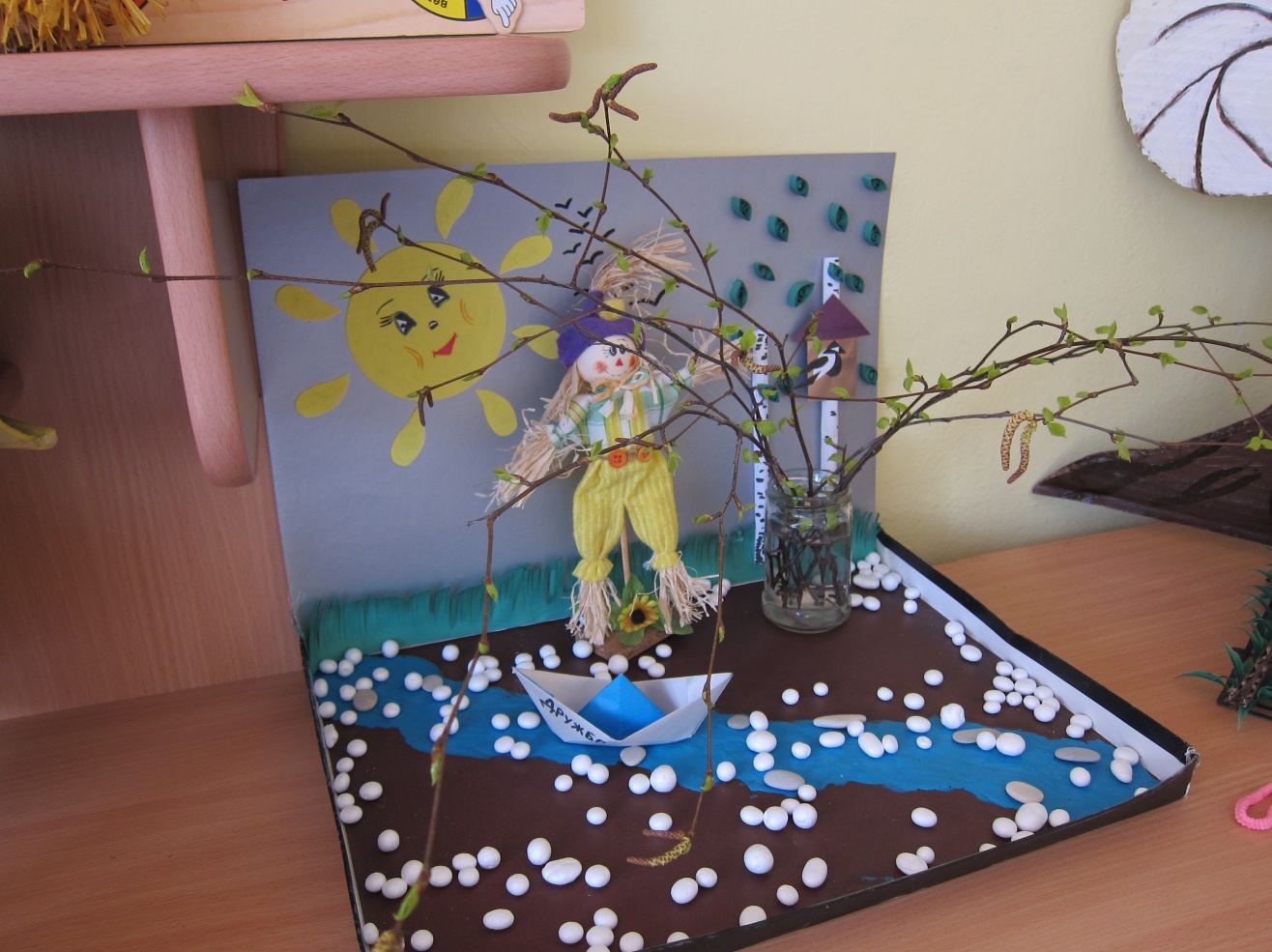 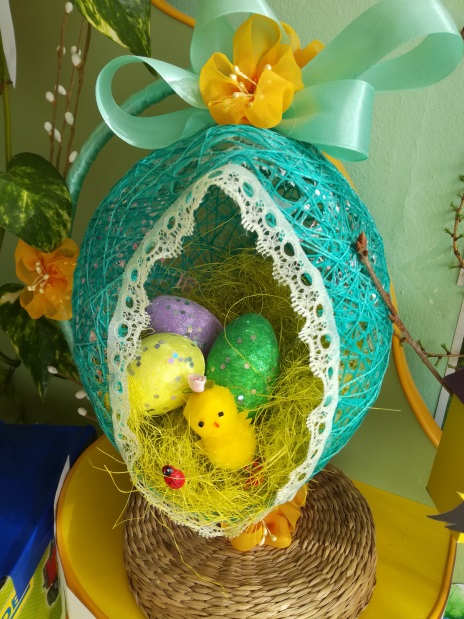 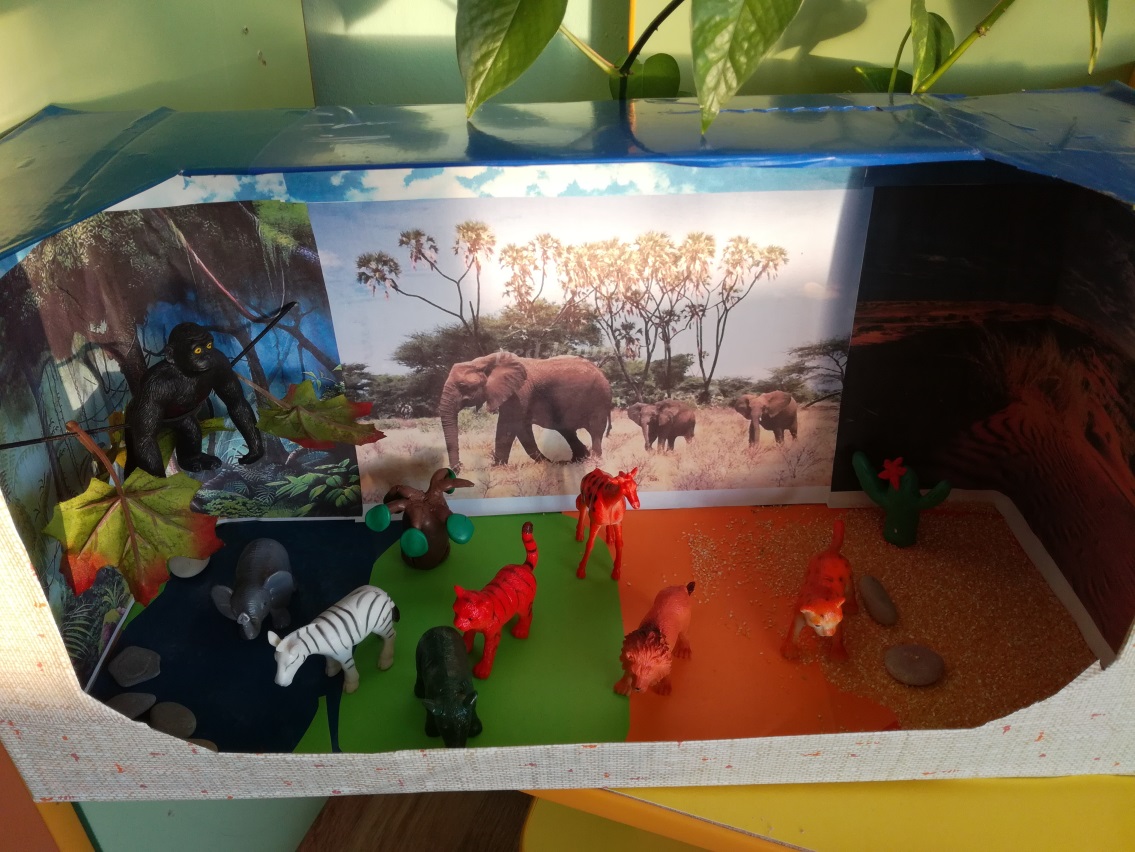 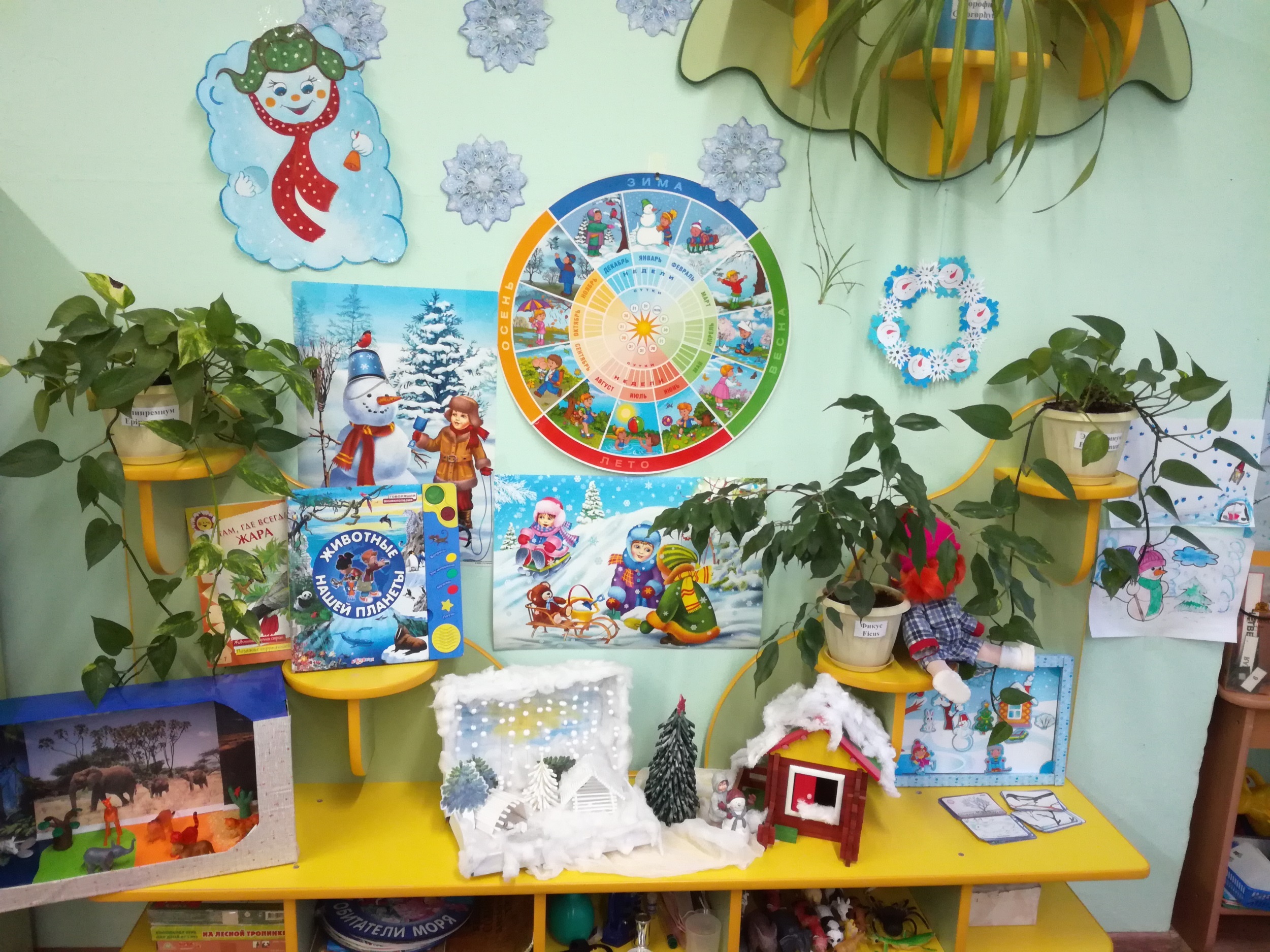 Изменения в природе дети отражают в своих рисунках
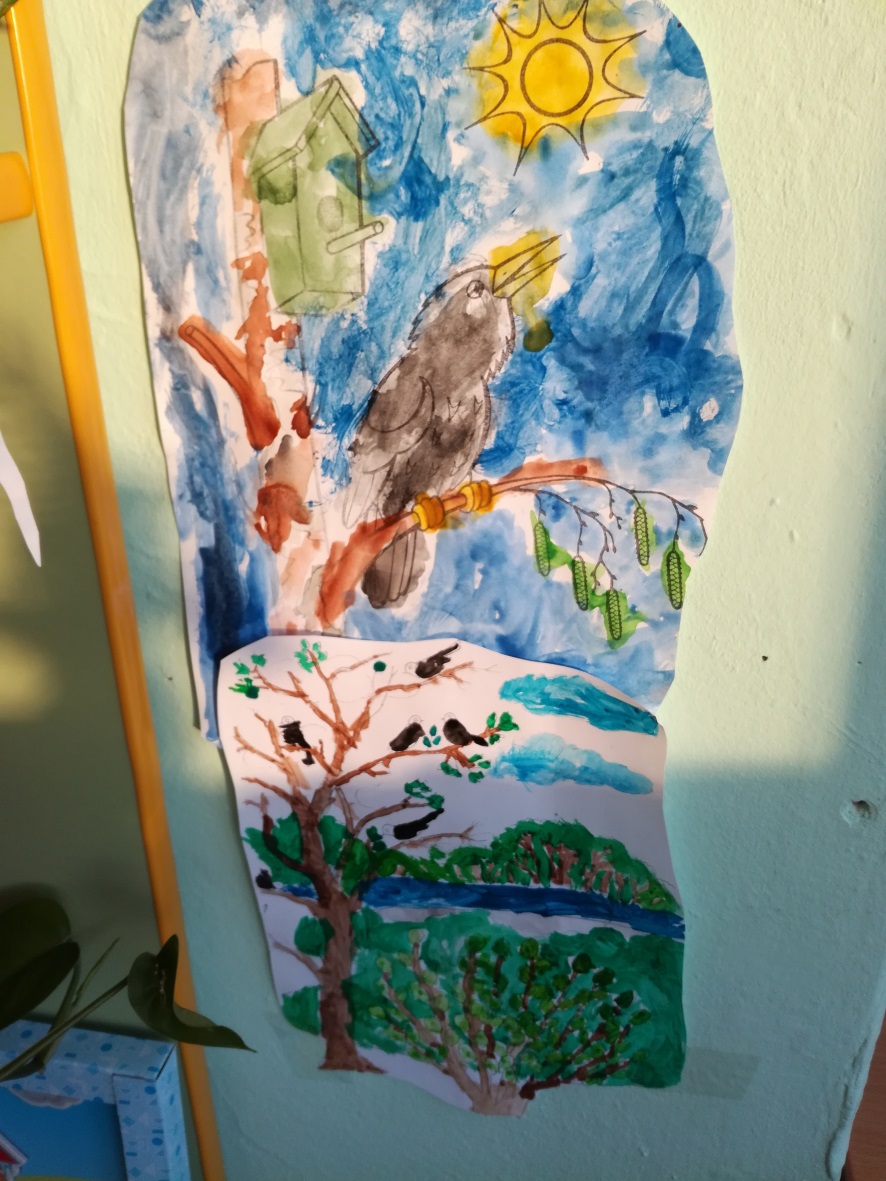 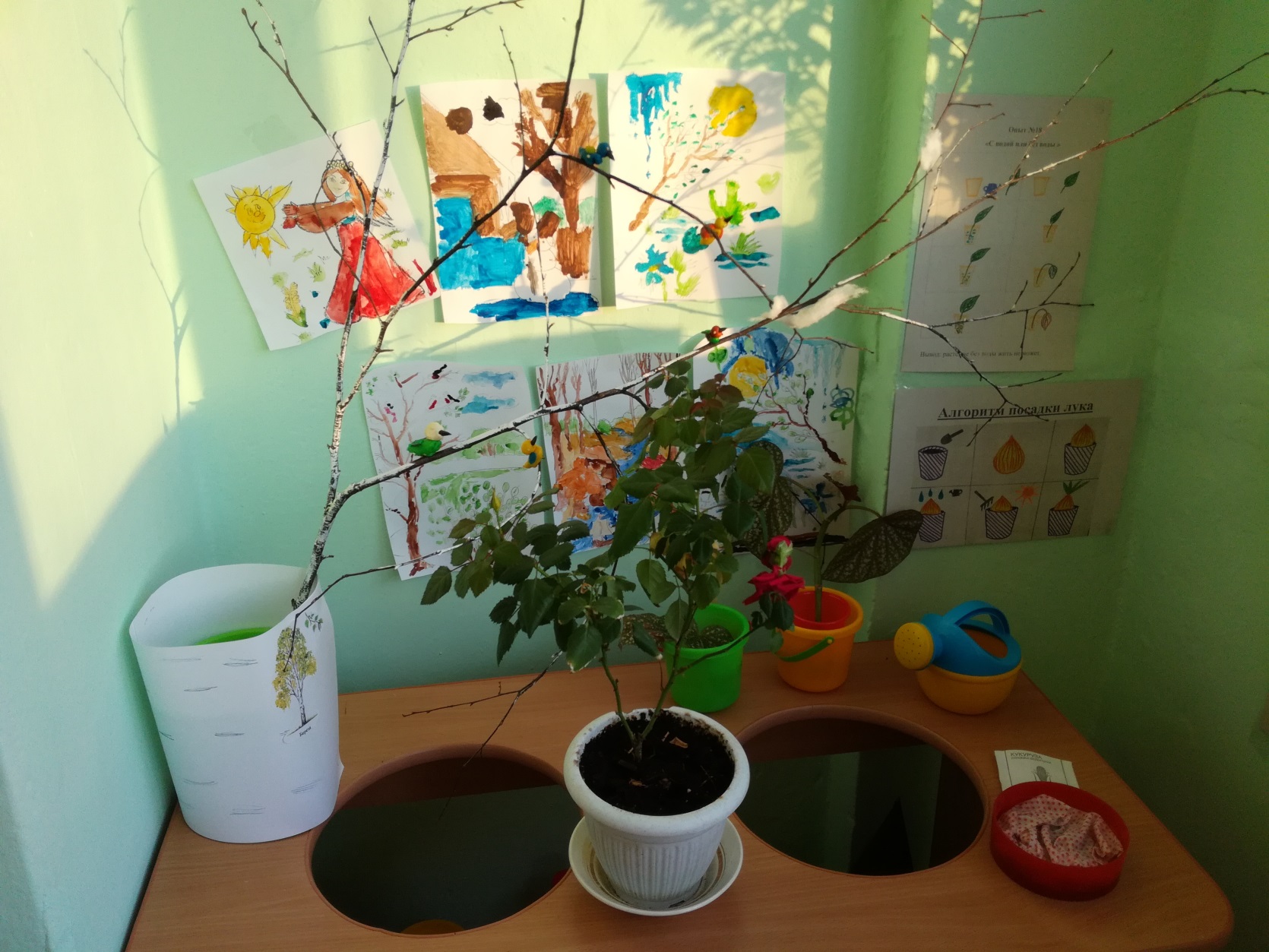 Оформляя уголок природы мы стремились создать условия для полноценного развития детей,
поэтому в нем присутствует много  познавательной природоведческой литературы: разнообразные энциклопедии, журналы, книги.
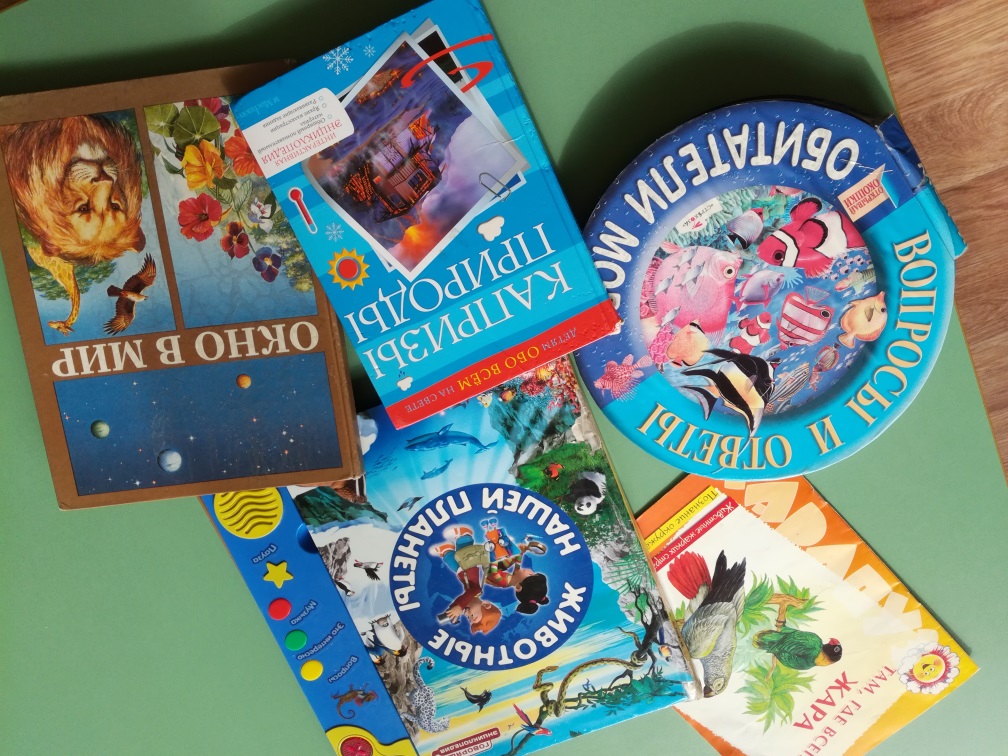 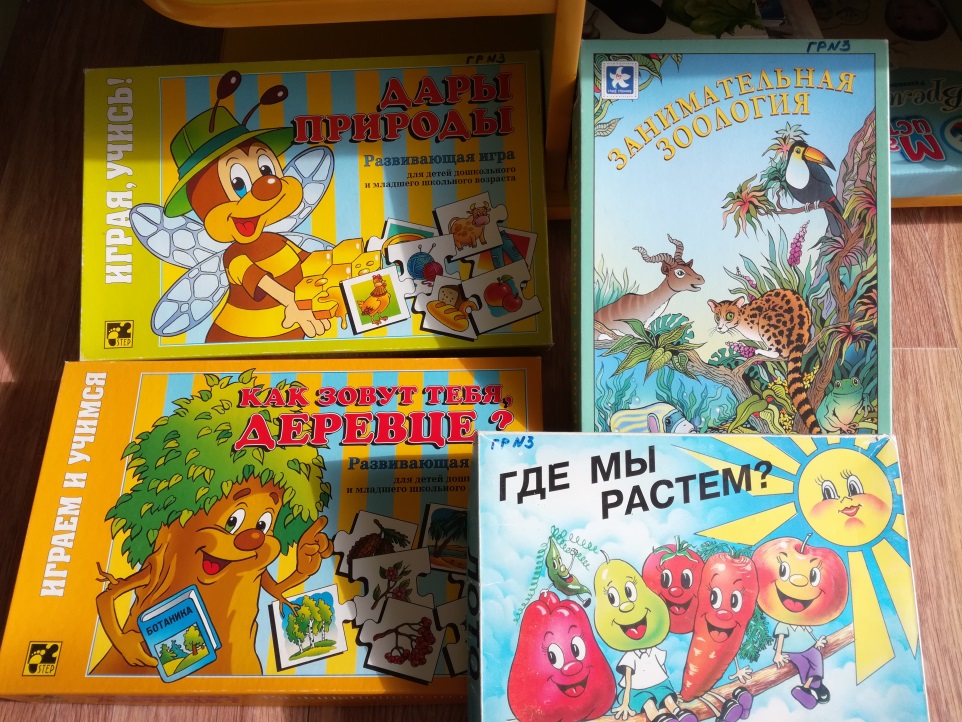 Развитие ребенка лучше всего происходит через игровую деятельность. В нашем уголке природы есть большой выбор дидактических игр экологической тематики.
В  уголке природы много наглядных пособий: картины, открытки, иллюстрации, фотографии, плакаты, которые  мы используем в различных видах деятельности
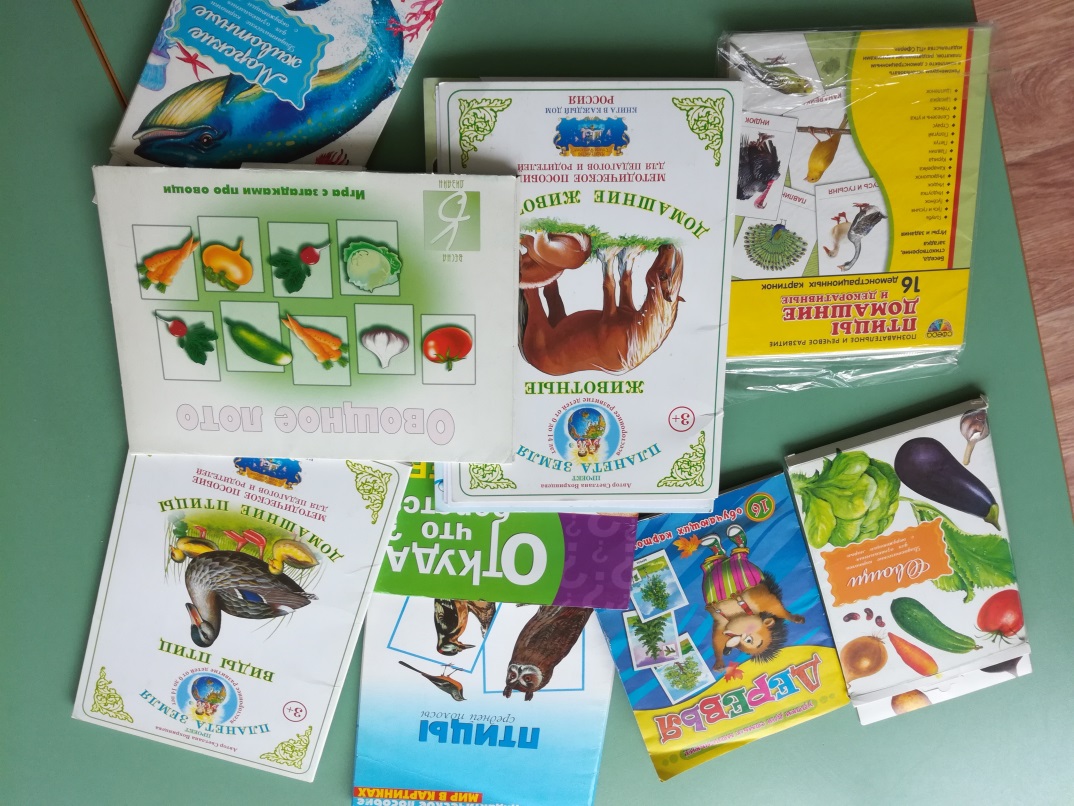 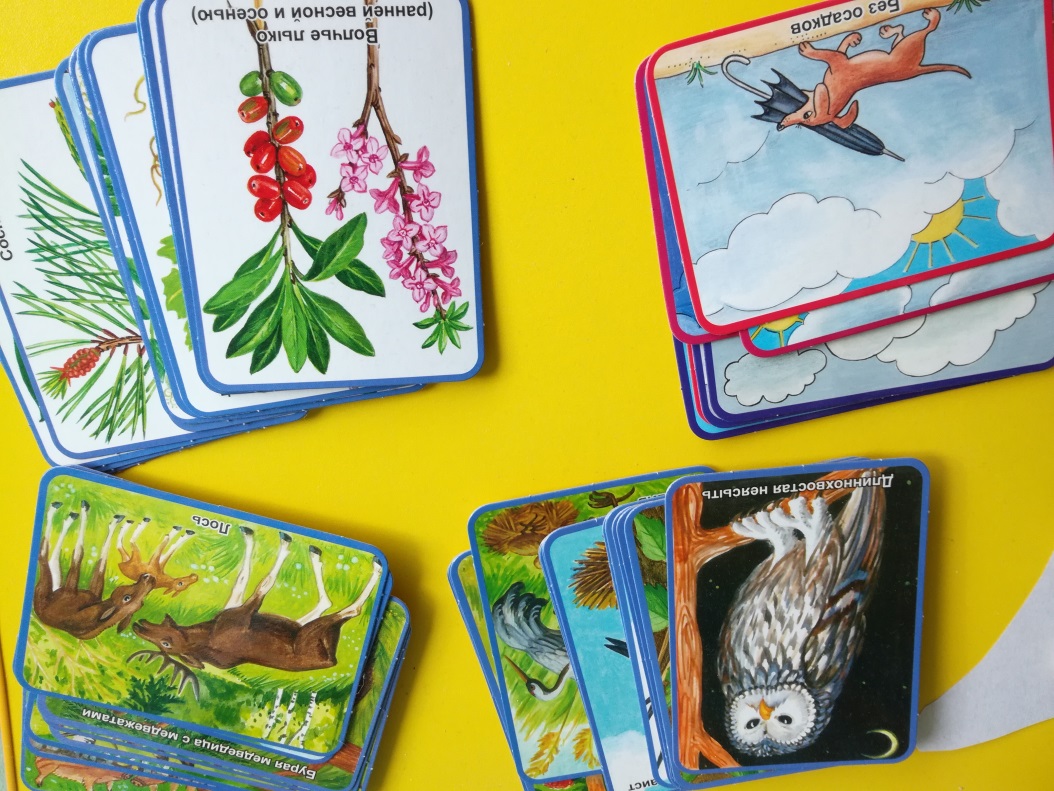 Природный материал уголка природы полифункционален, дети могут использовать его как  материал для поделок, для опытов и экспериментов, ну а так же как  предмет-заместитель для игры.
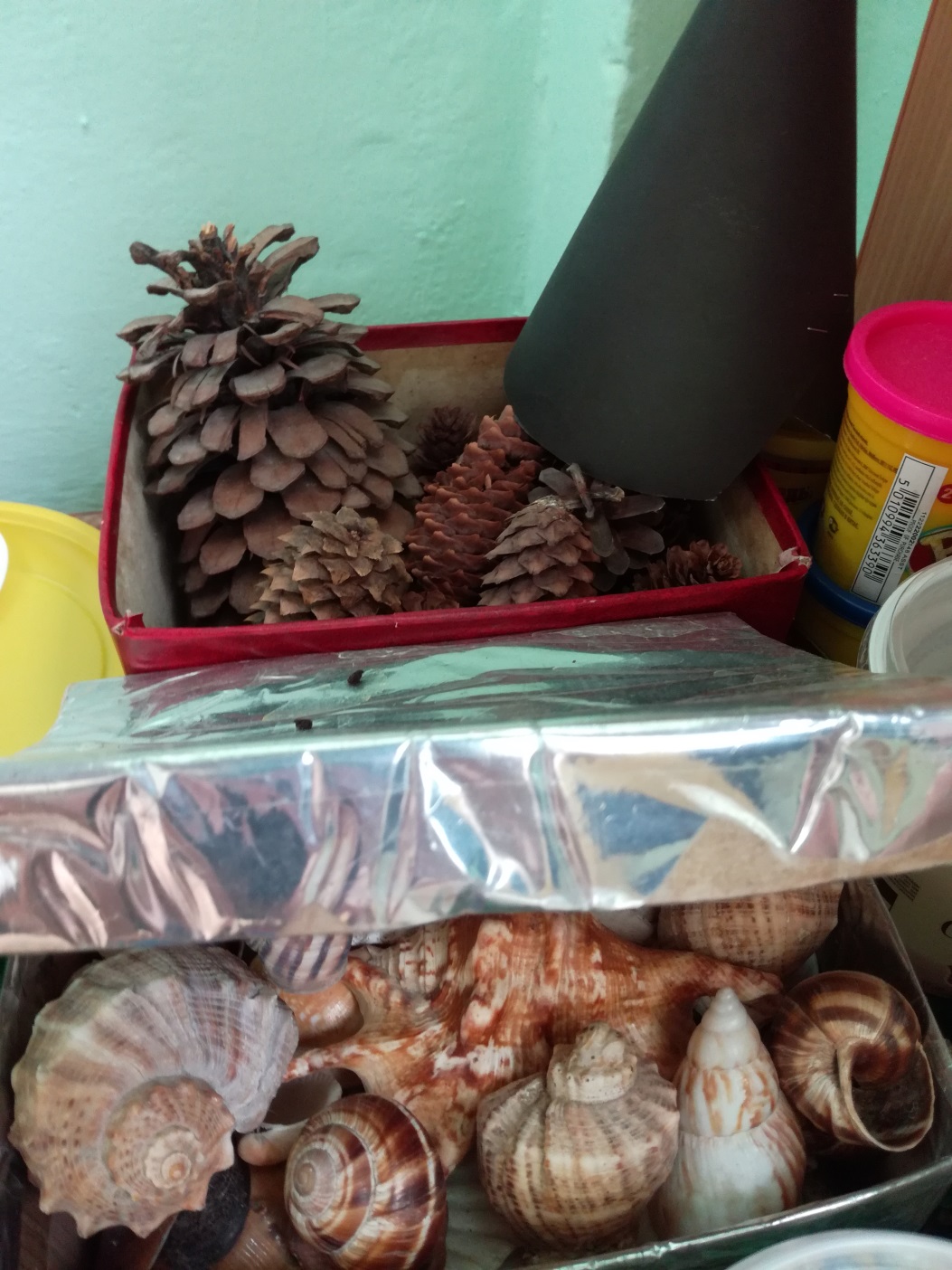 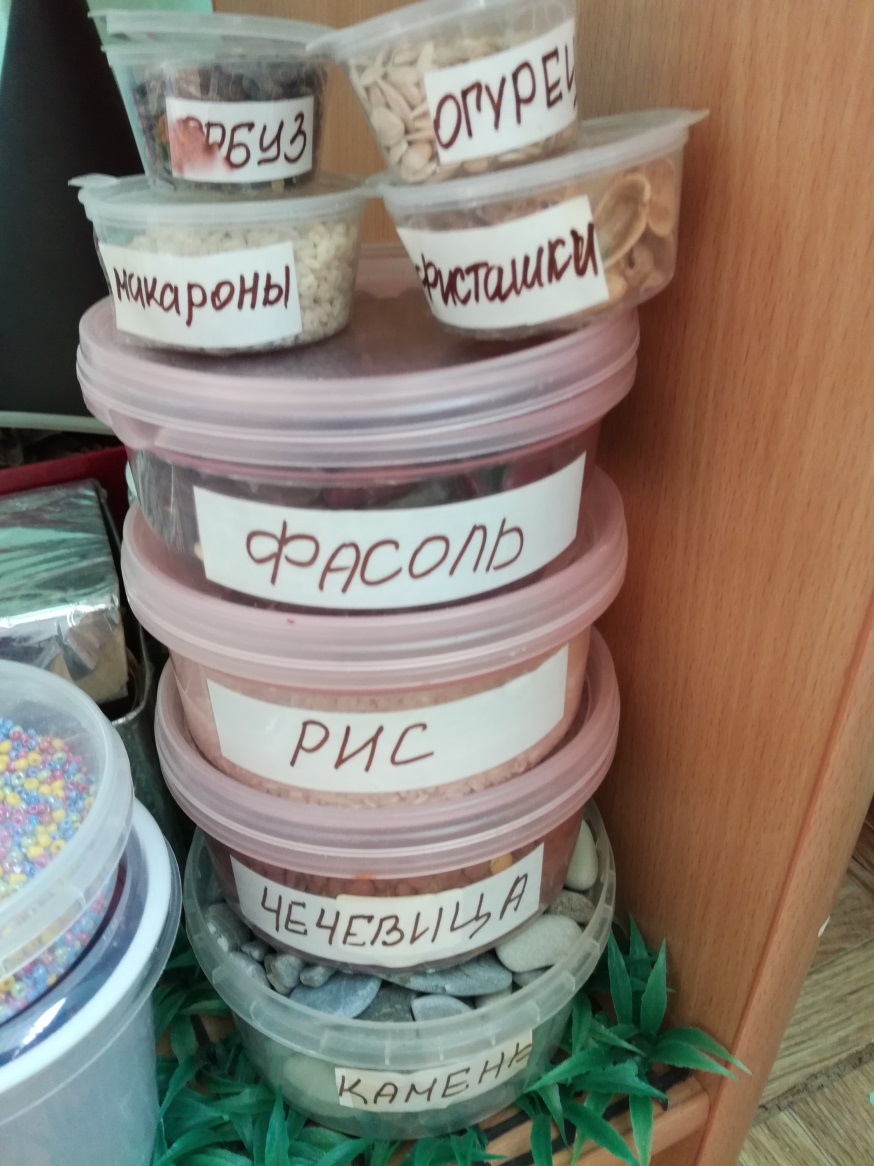 Совместно с детьми мы сажаем на окошке наш «Весёлый огород», вместе делаем красивый заборчик и наблюдаем за ростом растений, отмечая изменения в дневниках.
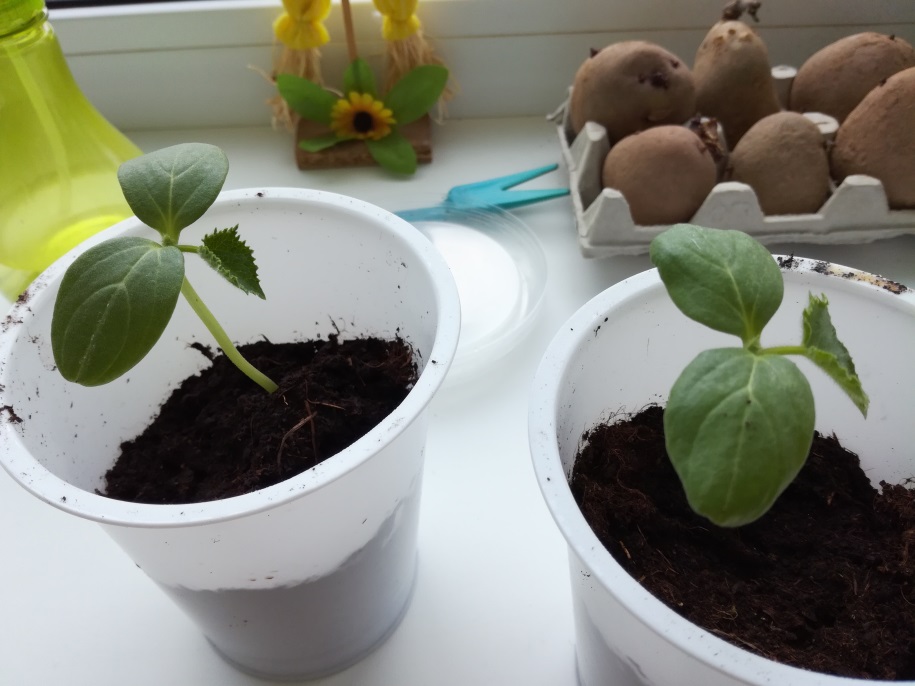 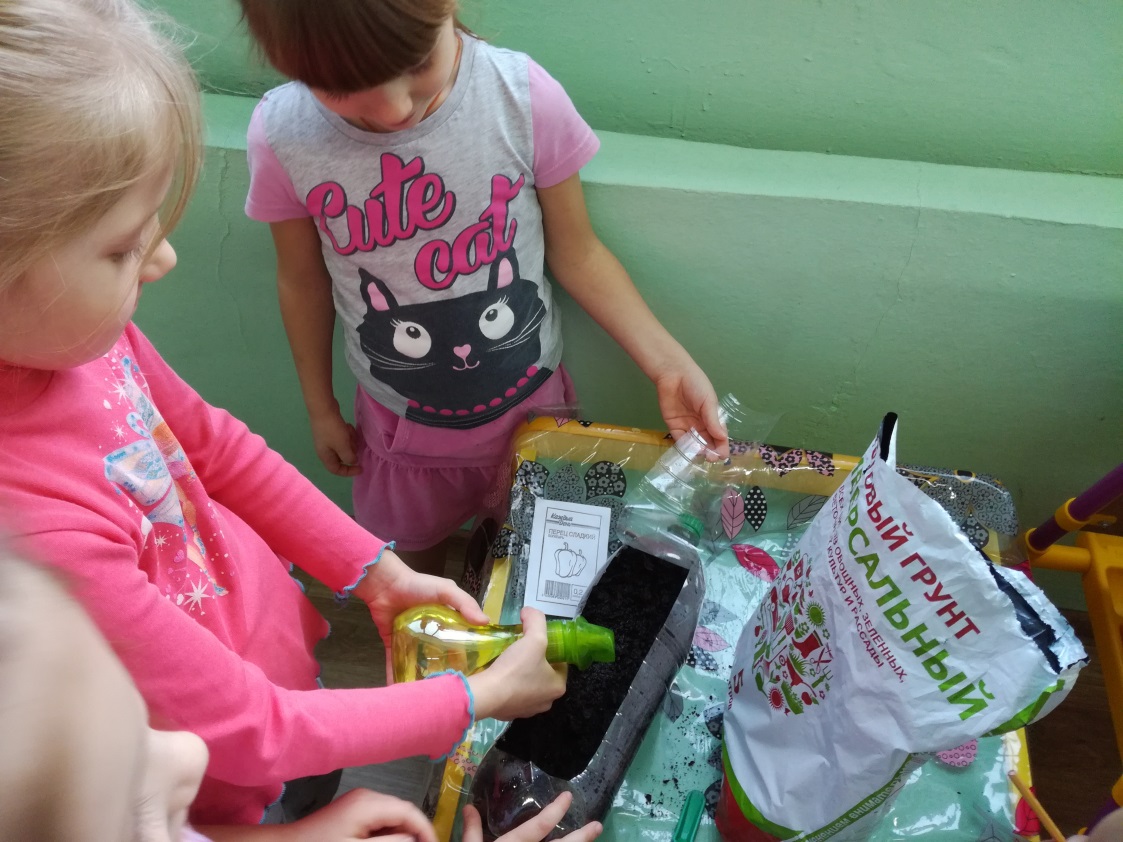 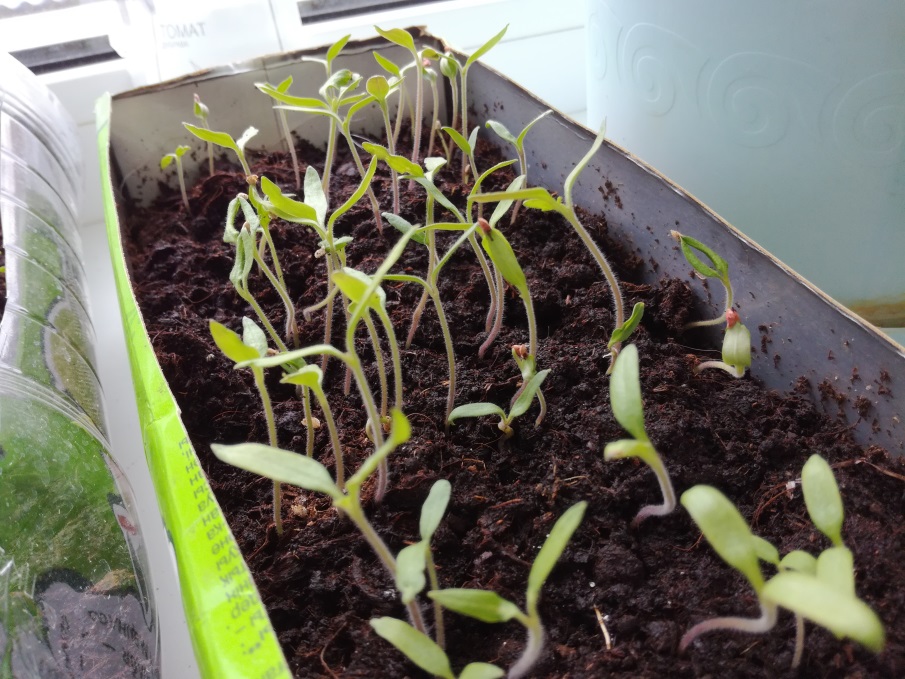 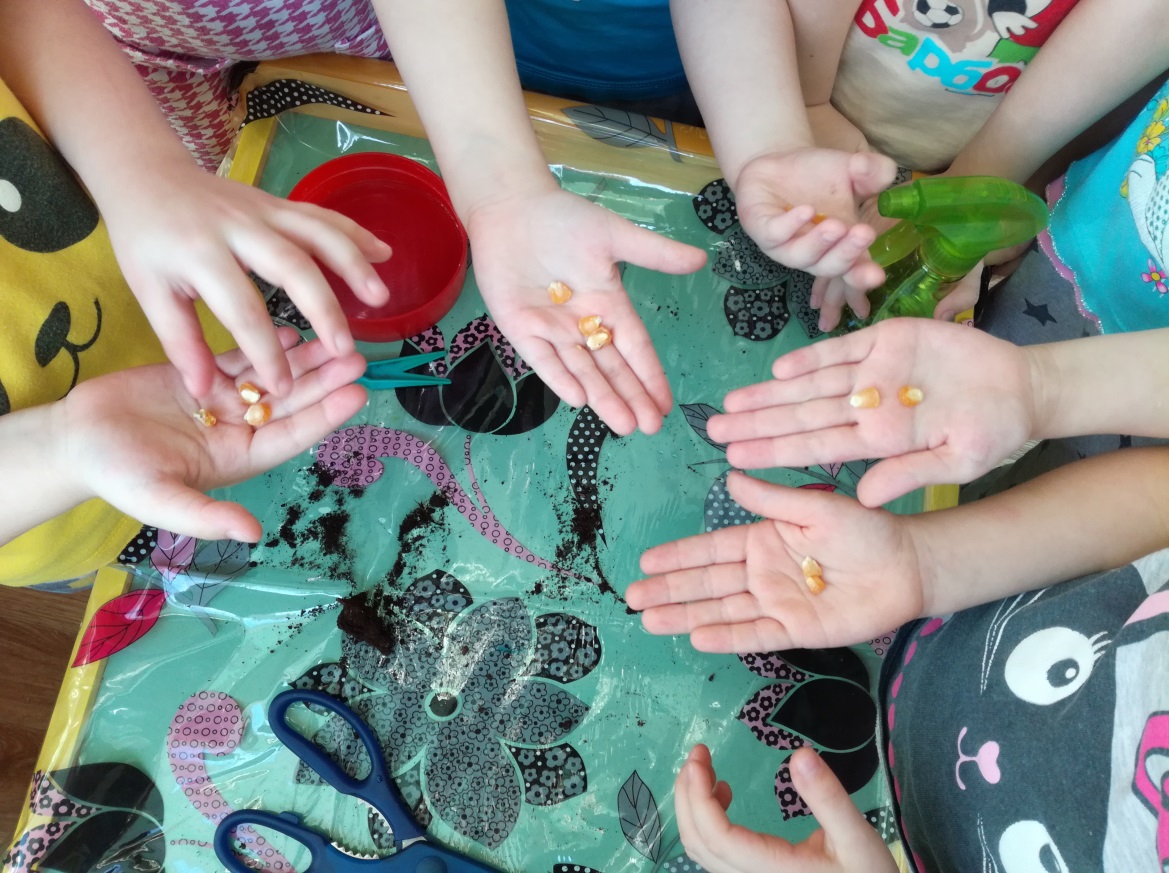 Спасибо за внимание!